EYFS – Travel, Receive, Control – Exploring Multi-skills
PE
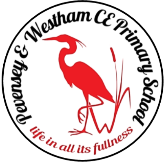 Learning sequence
Engage and Enquire: Talking Points: introduction of Multi-skills.
Begin: The skills of travel, send , chase, receive, avoid and control.
Demonstrate: Good control and co-ordination in large and small movements.
Demonstrate: Awareness of space and individual actions. 
Explore: Simple games, playing alone and in pairs.
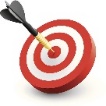 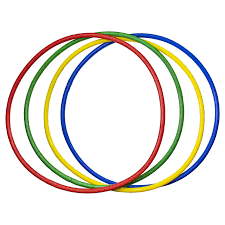 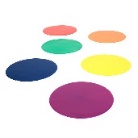 Equipment
Athletes
Athletes
Jamie Dwyer
Vocabulary
Electric Wheelchair Hockey
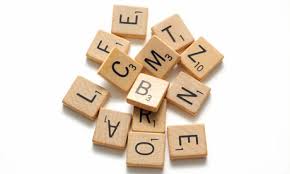 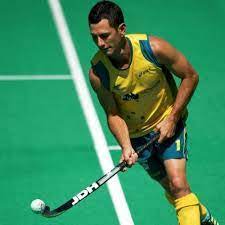 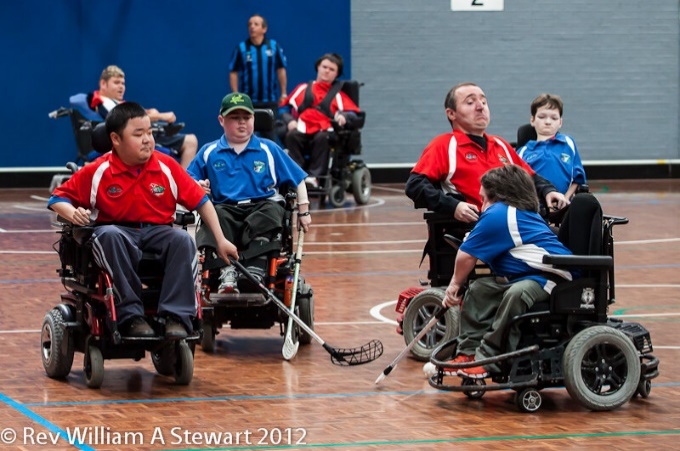 Spot markers
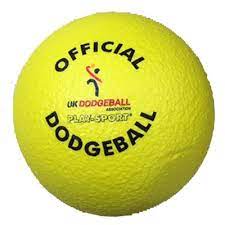 Hoops
Dhyan Chand
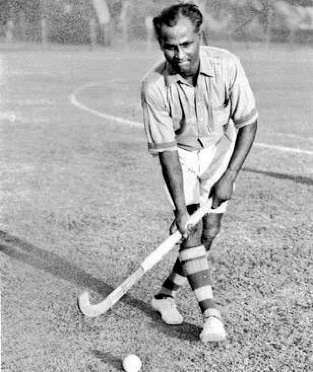 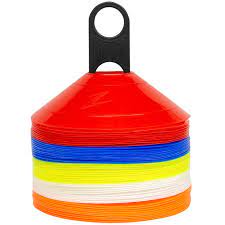 Soft balls
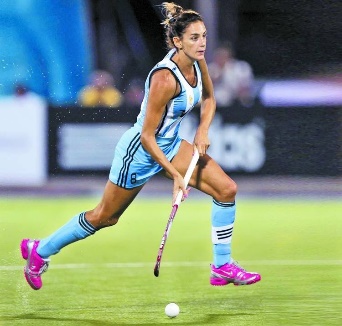 Cones
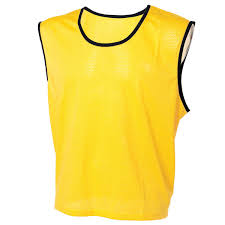 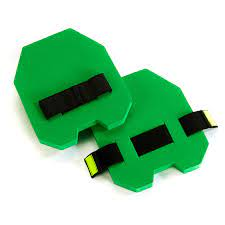 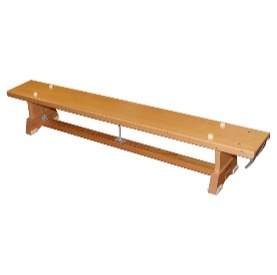 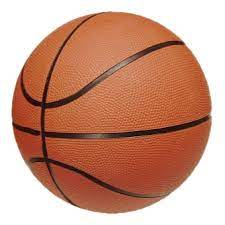 Luciana Aymar
Bench
Bibs
Hand pads
Basketballs
Year 1 – Dribble, Pass, Strike – Exploring Hockey
PE
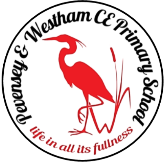 Learning sequence
Engage and Enquire: Talking Points: introduction of Hockey.
Begin: To hold the hockey stick correctly.
Explore: Dribbling in different directions and into different areas.
Begin: Striking in different directions and into different areas.
Perform: The push pass technique.
Evaluate: Striking the ball to a specific target.
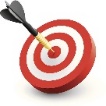 Athletes
Athletes
Equipment
Jamie Dwyer
Vocabulary
Electric Wheelchair Hockey
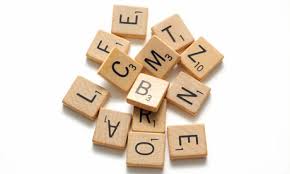 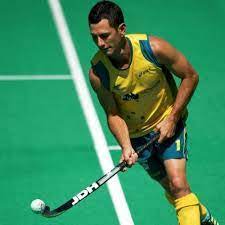 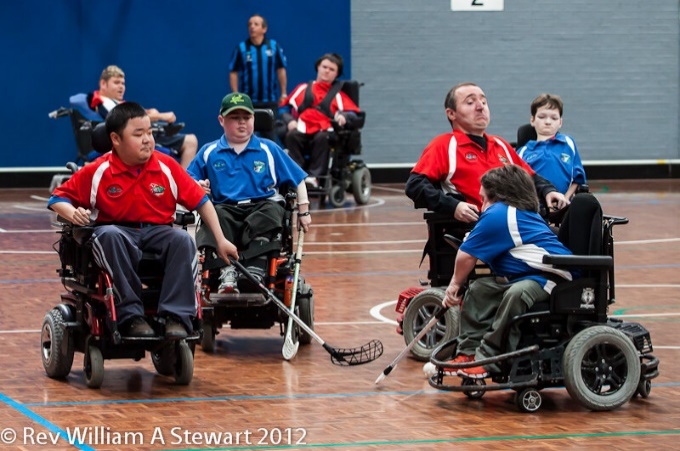 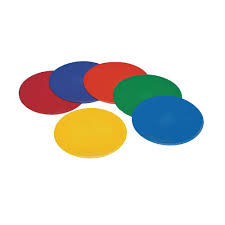 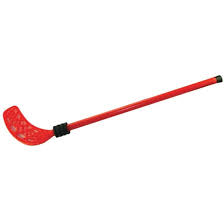 Dhyan Chand
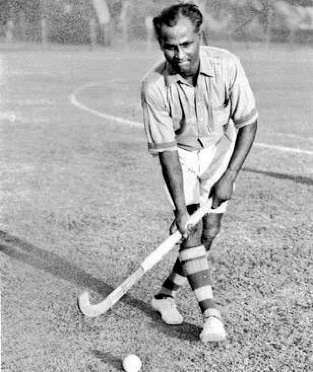 Spot markers
Hockey sticks
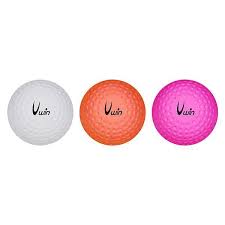 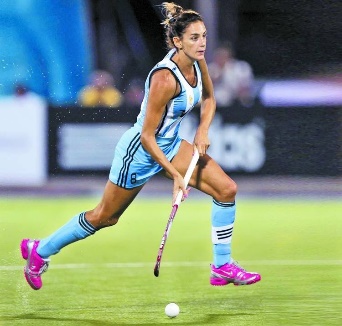 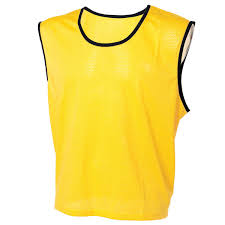 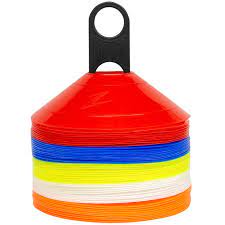 Balls
Luciana Aymar
Cones
Bibs
Year 2 – Passing, Avoiding, Coordination – Exploring Hockey
PE
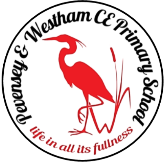 Learning sequence
Engage and Enquire: Talking Points: introduction of Hockey.
Begin: To understand some rules and when to use skills within small-sided games. 
Perform: Different types of ball passes with accuracy.
Evaluate: Decisions on how and when to use space to avoid opponents using the push technique.
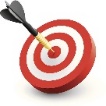 Athletes
Athletes
Equipment
Jamie Dwyer
Vocabulary
Electric Wheelchair Hockey
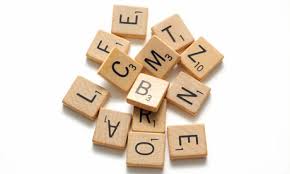 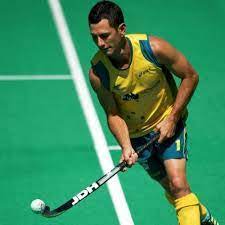 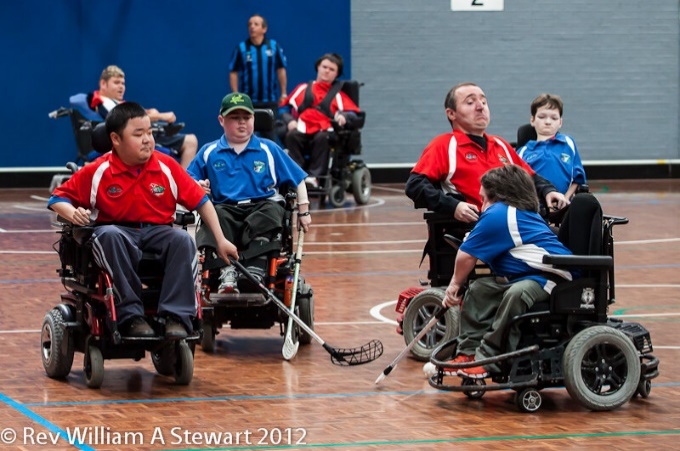 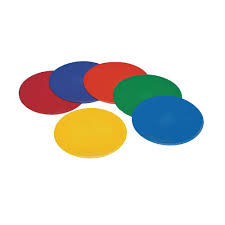 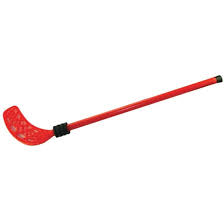 Dhyan Chand
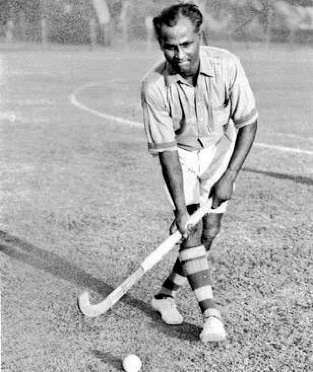 Spot markers
Hockey sticks
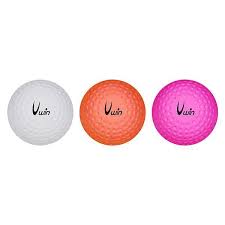 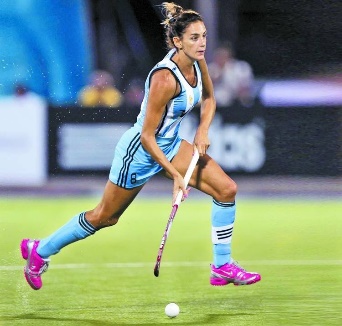 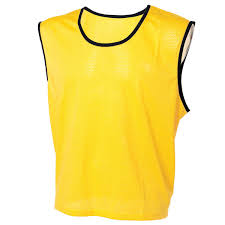 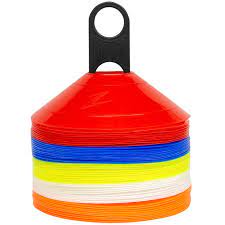 Balls
Luciana Aymar
Cones
Bibs
Year 3 – Direction, Space, Shooting – Exploring Hockey
PE
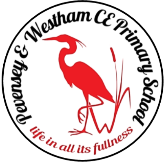 Learning sequence
Engage and Enquire: Talking Points: introduction of Hockey.
Begin: Rotating the stick to change direction.
Explore: Finding and using space to keep the ball and push pass over different distances.
Evaluate: Understanding of all rules and apply to modified games.
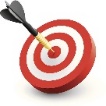 Athletes
Equipment
Jamie Dwyer
Vocabulary
Electric Wheelchair Hockey
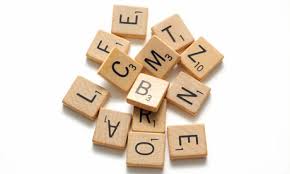 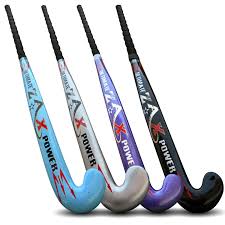 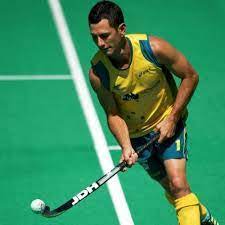 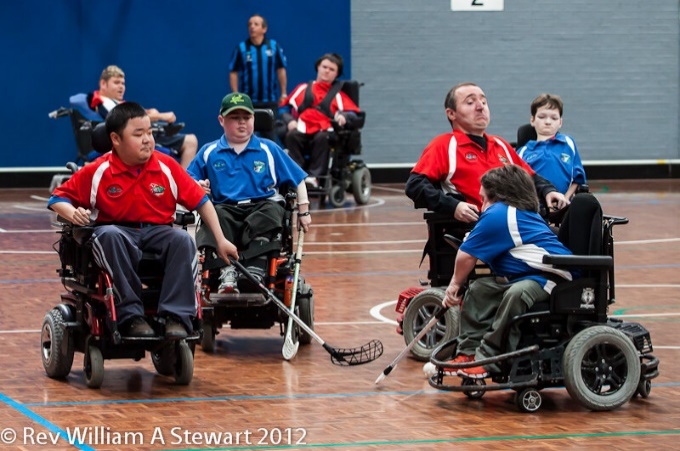 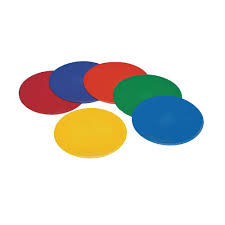 Dhyan Chand
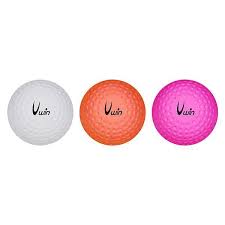 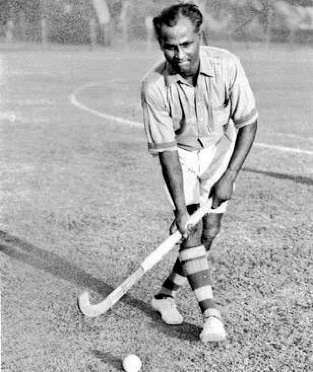 Spot markers
Balls
Hockey sticks
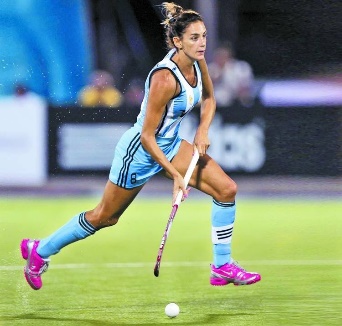 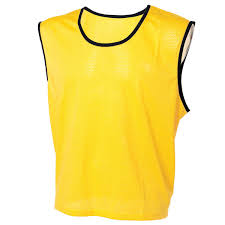 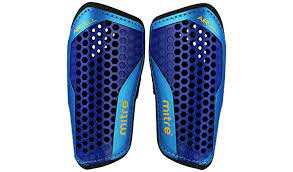 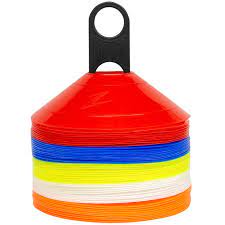 Luciana Aymar
Shin pads
Cones
Bibs
Year 4 – Tactics, Fluency, Attacking – Exploring Hockey
PE
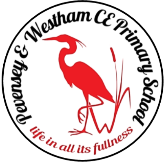 Learning sequence
Engage and Enquire: Talking Points: introduction of Hockey.
Explore: Simple attacking and defending tactics.
Begin: Using a range of skills and organising themselves in formations.
Develop: Playing in competitive games, modified appropriately.
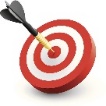 Athletes
Athletes
Equipment
Jamie Dwyer
Vocabulary
Electric Wheelchair Hockey
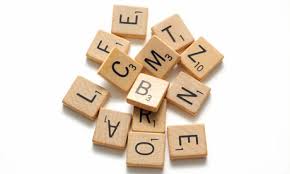 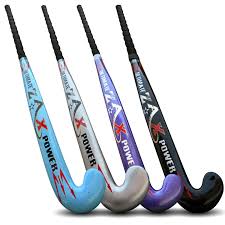 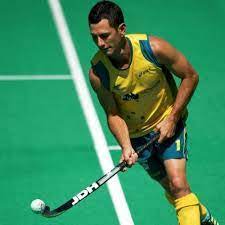 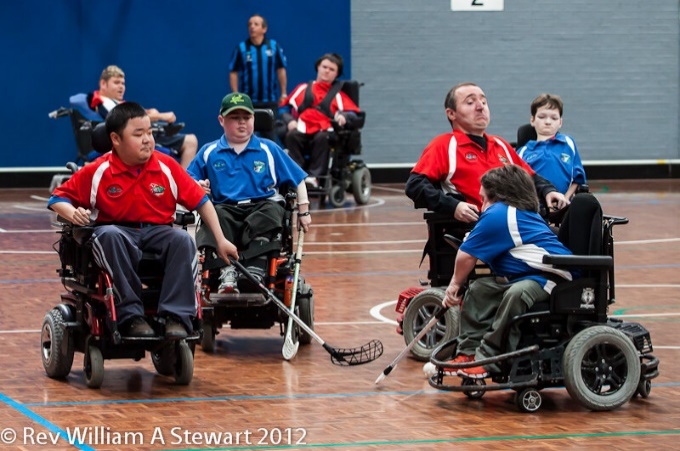 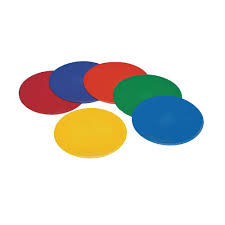 Dhyan Chand
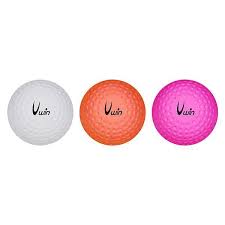 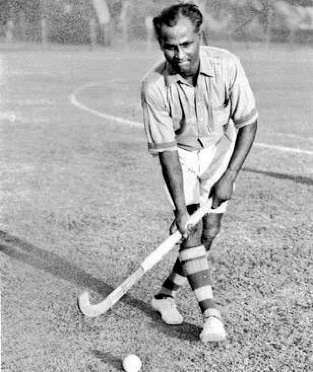 Spot markers
Balls
Hockey sticks
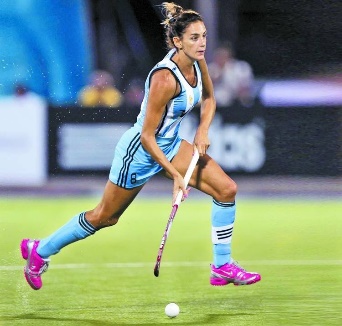 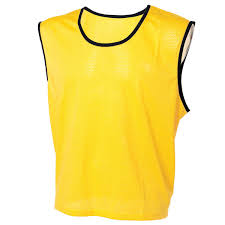 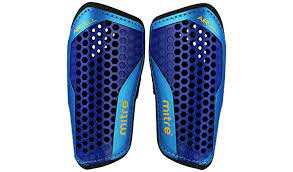 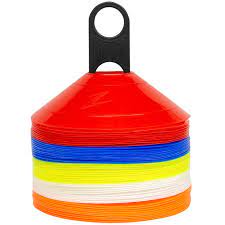 Luciana Aymar
Shin pads
Cones
Bibs
Year 5 – Officiating, Competition, Tactics – Exploring Hockey
PE
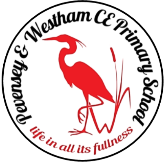 Learning sequence
Engage and Enquire: Talking Points: introduction of Hockey.
Explore: Tactics on how to work well as a team when attacking, and explore a range of ways to defend. 
Develop: Skilful attacking and team play, including the use of referees.
Demonstrate: A greater awareness of good sportsmanship, fairness and respect whilst playing. 
Perform: Good positional play to find space to be in the right position to send and receive passes in competitive game situations.
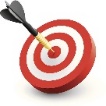 Athletes
Athletes
Equipment
Jamie Dwyer
Vocabulary
Electric Wheelchair Hockey
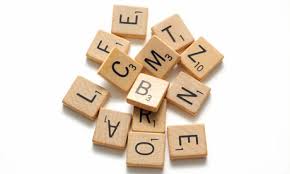 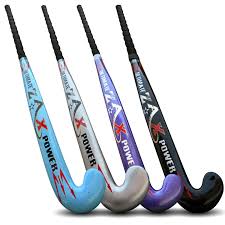 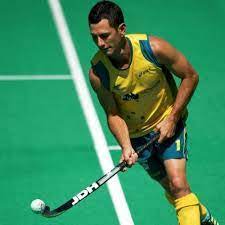 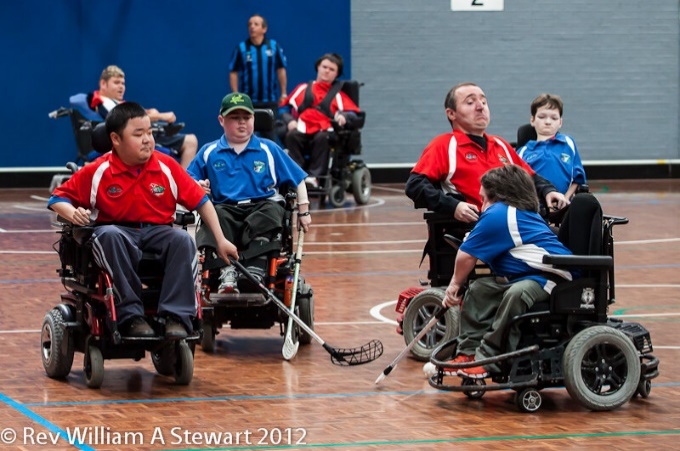 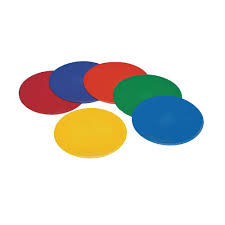 Dhyan Chand
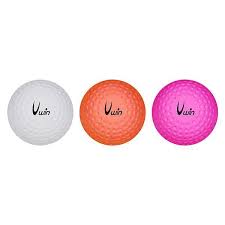 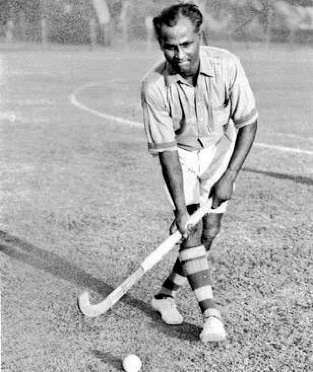 Spot markers
Balls
Hockey sticks
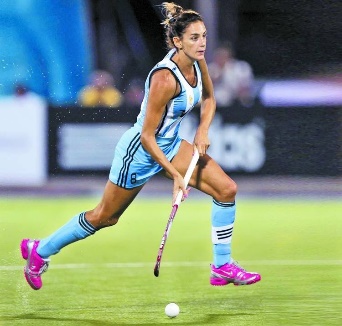 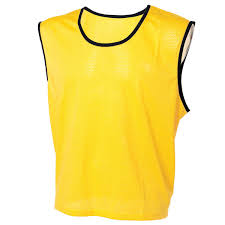 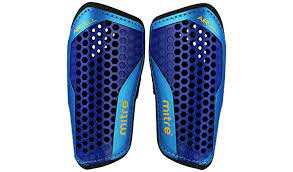 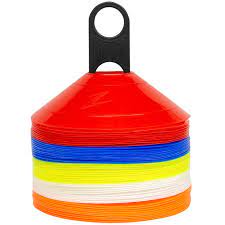 Luciana Aymar
Shin pads
Cones
Bibs
Year 6 – Combination, Isolation, Consistency – Exploring Hockey
PE
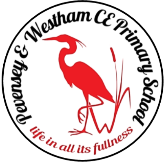 Learning sequence
Engage and Enquire: Talking Points: introduction of Hockey.
Begin: To play even-sided mini-versions of different skill based games.
Apply: All skills learnt and provide skill stations to peers in lower year groups.
Evaluate: How to improve defending territory and attacking play in modified games/matches.
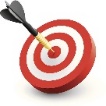 Athletes
Athletes
Equipment
Jamie Dwyer
Vocabulary
Electric Wheelchair Hockey
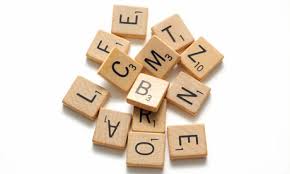 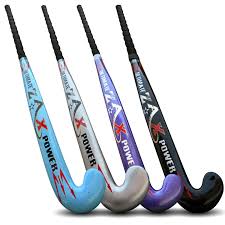 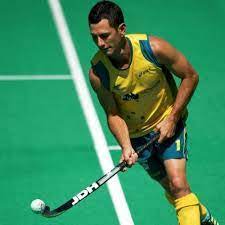 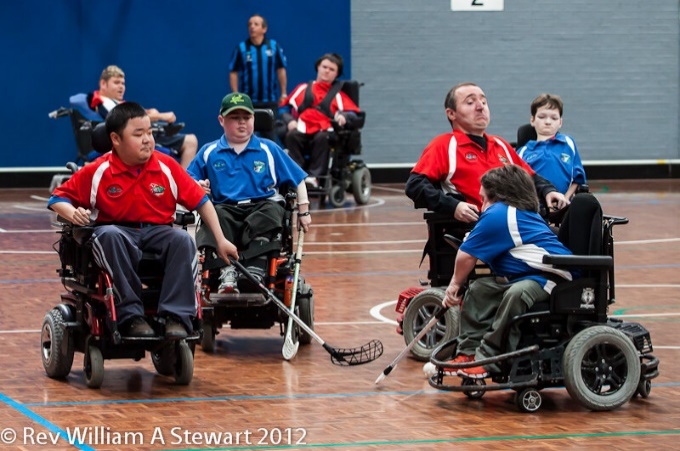 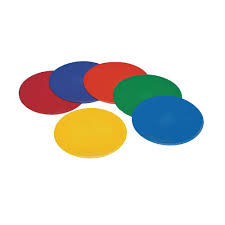 Dhyan Chand
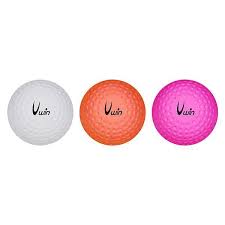 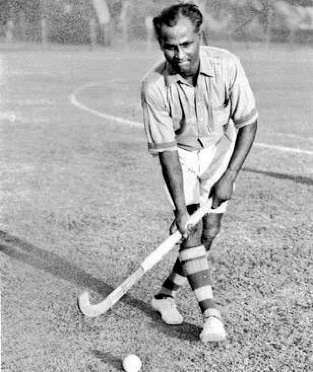 Spot markers
Balls
Hockey sticks
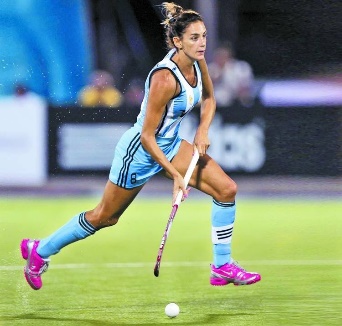 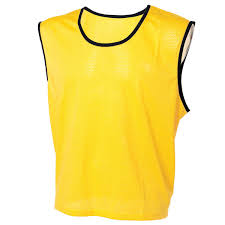 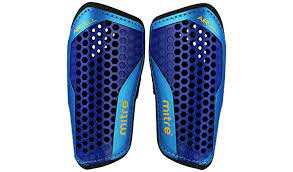 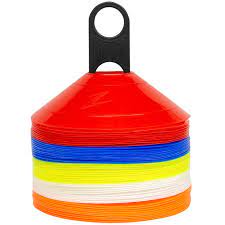 Luciana Aymar
Shin pads
Cones
Bibs